ΝΕΑ ΕΛΛΗΝΙΚΑΑ’ ΓΥΜΝΑΣΙΟΥ
ΔΙΔΑΣΚΟΥΣΕΣ
ΧΡΥΣΤΑΛΛΑ ΚΙΤΑ
ΜΑΡΙΑ ΧΡΙΣΤΟΔΟΥΛΟΥ
Ωρολόγιο Πρόγραμμα
Σχολικά εγχειρίδια Α΄ Γυμνασίου
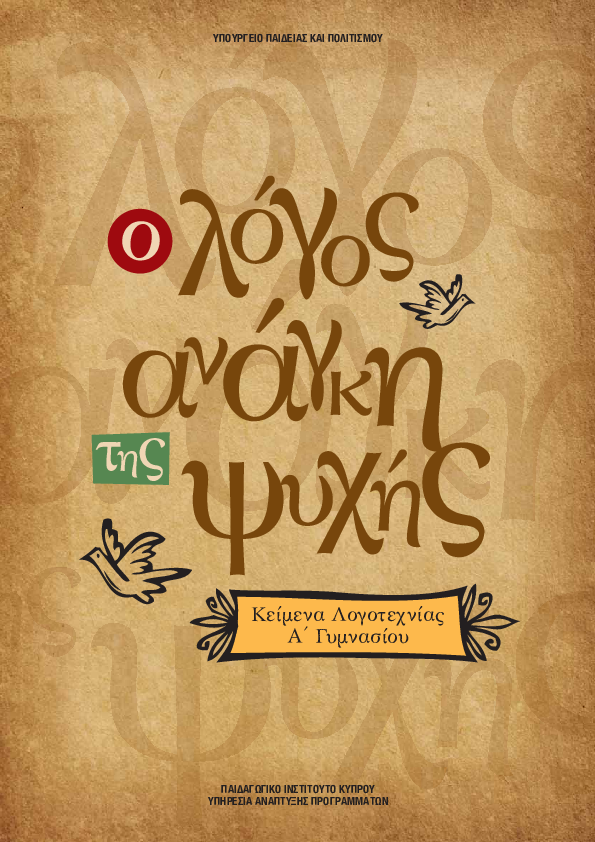 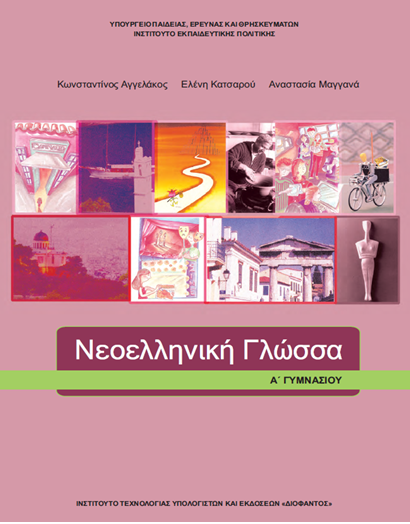 Τι είναι η Νεοελληνική Γλώσσα;
Η γλώσσα με την οποία επικοινωνούμε (προφορικά και γραπτά)
Η γλώσσα την οποία κατανοούμε
Η γλώσσα που πρέπει να κατακτήσουμε
Αναμενόμενα μαθησιακά αποτελέσματα
να κατανοούν το περιεχόμενο προφορικού/γραπτού κειμένου (το τι «λέει») και τον τρόπο με τον οποίον το κείμενο βοηθά στην επικοινωνία.
να κατανοούν τη μορφή του προφορικού/γραπτού κειμένου (το πώς το «λέει»)  μέσα από την οργάνωση του λόγου (προτάσεις, παράγραφοι, λέξεις)
να παράγουν προφορικό ή γραπτό κείμενο με τρόπο που να επιτυγχάνει την επικοινωνία.
να οργανώνουν τον προφορικό/γραπτό τους λόγο σε επίπεδο κειμένου, παραγράφου, πρότασης, λέξης.
6
Λογοτεχνία
7
8
Αξιολόγηση Α΄ και Β΄ τετραμήνου (ποσοστό 35% + 35% στον βαθμό του έτους)
ΓΡΑΠΤΗ 40%

Εξεταστικό Δοκίμιο (δύο ξεχωριστές μέρες):

Μέρος Α: Νεοελληνική Γλώσσα (70%)
Αδίδακτα Κείμενα και ερωτήσεις κατανόησης, μορφοσυντακτικών φαινομένων και λεξιλογίου (30%)

Παραγωγή γραπτού Επικοινωνιακού λόγου - έκθεση (40%)

Μέρος Β: Λογοτεχνία (30%)
ΠΡΟΦΟΡΙΚΗ / ΣΥΝΤΡΕΧΟΥΣΑ 60%
(από τον/τη διδάσκοντα/ουσα)

Συμμετοχή μαθητή/τριας στην τάξη
Κατ’ οίκον εργασία
Γραπτές προειδοποιημένες ασκήσεις στην τάξη π.χ. Προειδοποιημένο Διαγώνισμα
Παραγωγή γραπτού λόγου μέσα από δραστηριότητες, μικρές εργασίες, διαθεματικές εργασίες, project
Συμμετοχή σε διαγωνισμούς 
Εθελοντική εργασία που σχετίζεται με το μάθημα
Αξιολόγηση στο τέλος του έτους 
Ενιαία γραπτή αξιολόγηση με βαρύτητα 30% στον βαθμό του έτους
Εξεταστικό Δοκίμιο

Μέρος Α: Νεοελληνική Γλώσσα (70%)
Αδίδακτα Κείμενα και ερωτήσεις κατανόησης, μορφοσυντακτικών φαινομένων και λεξιλογίου (30%)

Παραγωγή γραπτού Επικοινωνιακού λόγου - έκθεση (40%)

Μέρος Β: Λογοτεχνία (30%)
Στην τάξη τα παιδιά θα πρέπει:
Να είναι προσεχτικά
Να συμμετέχουν με τις απαντήσεις και τις απορίες τους
Να σημειώνουν στα τετράδια ή στα φύλλα εργασίας τους
Προϋποθέσεις για αποδοτικότερο διάβασμα στο σπίτι:
Θέληση για μάθηση
Ψυχική συναισθηματική ηρεμία
Ενδιαφέρον για το μάθημα και όχι μόνο για τον βαθμό
Συγκέντρωση και μεθοδικότητα στο διάβασμα
Συστηματική μελέτη
11
Πώς πρέπει να γίνεται η μελέτη στο σπίτι;
Προσεκτική ανάγνωση των οδηγιών, ώστε να κατανοούνται τα ζητούμενα
Ανάκληση των κύριων σημείων που επισημάνθηκαν στην τάξη και μελέτη των σημειώσεων στο τετράδιο ή στο φύλλο εργασίας
Απάντηση με σαφήνεια στην κατ’ οίκον εργασία με βοήθεια των στοιχείων που συγκέντρωσε ο μαθητής 
Οι απαντήσεις να δίνονται σε συνεχόμενο λόγο και με ανάπτυξη υπό μορφή παραγράφου, όχι υπό τύπον σημειώσεων (με δικά τους λόγια)
Αν έχει απορίες, να τις σημειώσει και να ζητήσει διευκρινίσεις στο επόμενο μάθημα
Οι γονείς πρέπει να ελέγχουν καθημερινά αν το παιδί έχει μελετήσει και να είναι σίγουροι ότι έχει τα σωστά βιβλία που θα χρειαστεί στην τσάντα του.
Πώς θα πετύχουν τα παιδιά στο Μάθημα των Νέων Ελληνικών;
Χρειάζεται σωστός και έγκαιρος προγραμματισμός: η προετοιμασία για το διαγώνισμα αρχίζει τουλάχιστον μία εβδομάδα πριν, με βάση πάντα την ύλη που τους δόθηκε
Βεβαιώνονται έγκαιρα ότι έχουν όλο το βοηθητικό υλικό που χρειάζονται για τη μελέτη τους (φύλλα εργασία, σημειώσεις, ασκήσεις κτλ.)
Διαβάζουν καλά τις σημειώσεις στα βιβλία και στα τετράδιά τους και βεβαιώνονται ότι είναι σε θέση να λύνουν παρόμοιες ασκήσεις
Οργανώνουν τον χρόνο μελέτης και φροντίζουν να τους μένει χρόνος για επανάληψη
13
Πώς βοηθώ εγώ το παιδί μου ως γονέας;
Ενθαρρύνετε το παιδί με θετικά σχόλια.
Δώστε κίνητρα στο παιδί, κυρίως εσωτερικά παρά υλικά.
Επιμένετε ώστε το παιδί να ολοκληρώνει τις εργασίες του. Εξηγήστε του τι πρέπει να κάνει και αφήστε το να δουλέψει μόνο του.
Μειώστε τις εστίες άγχους, αποφεύγοντας τις συγκρίσεις, την ανταγωνιστικότητα και την υπερβολική έμφαση στην απόκτηση υψηλών βαθμών.
14
Ευχαριστούμε!